Opgave 2
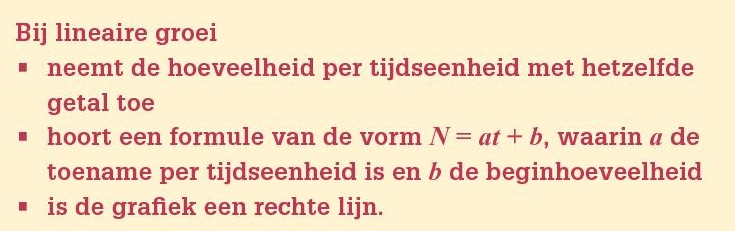 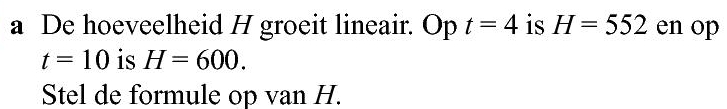 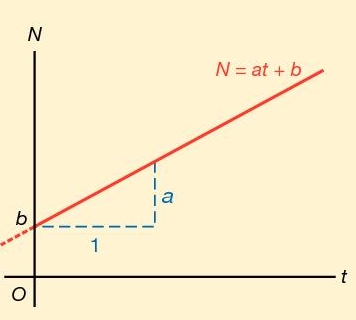 geeft
door
of
Formule:
Opgave 2
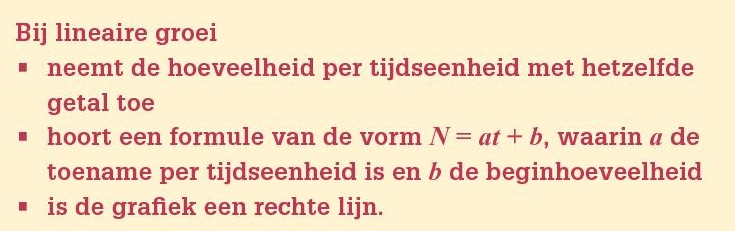 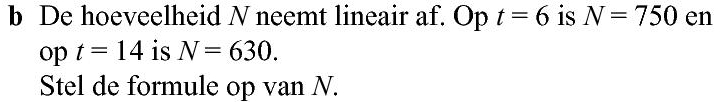 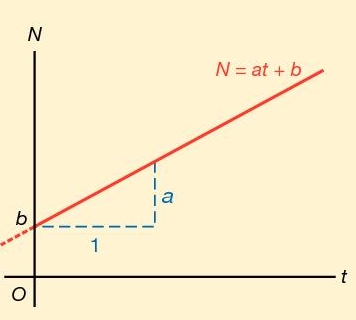 geeft
door
of
Formule:
Opgave 2
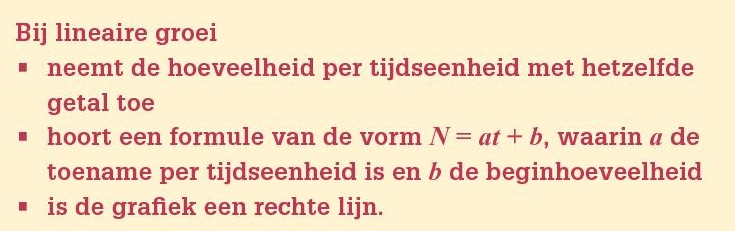 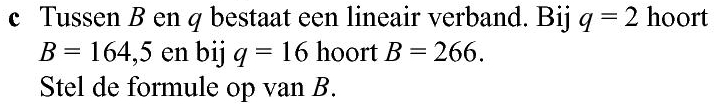 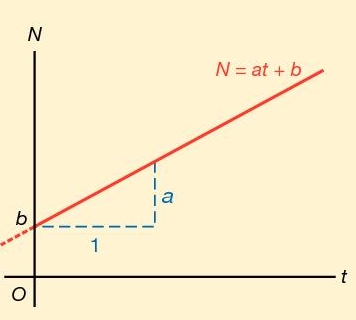 geeft
door
of
Formule: